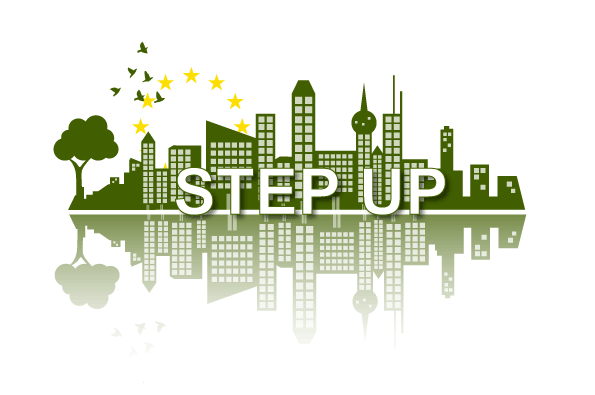 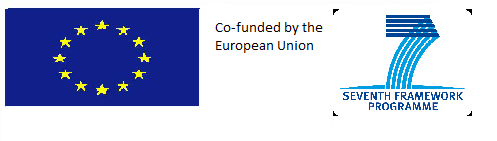 Financial levers
City of Ghent - Indra Van Sande
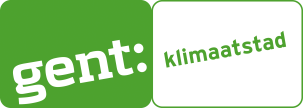 Importance of residential sector
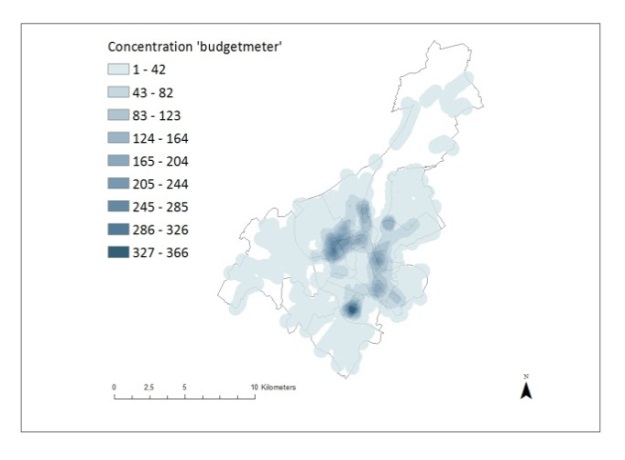 Increasing fuel poverty




24% of total CO2 emissions




Expected impact of all measures in SEAP: -11% compared to 2011
Number of households connected 
to a budget meter in the city of Ghent
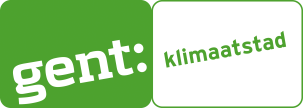 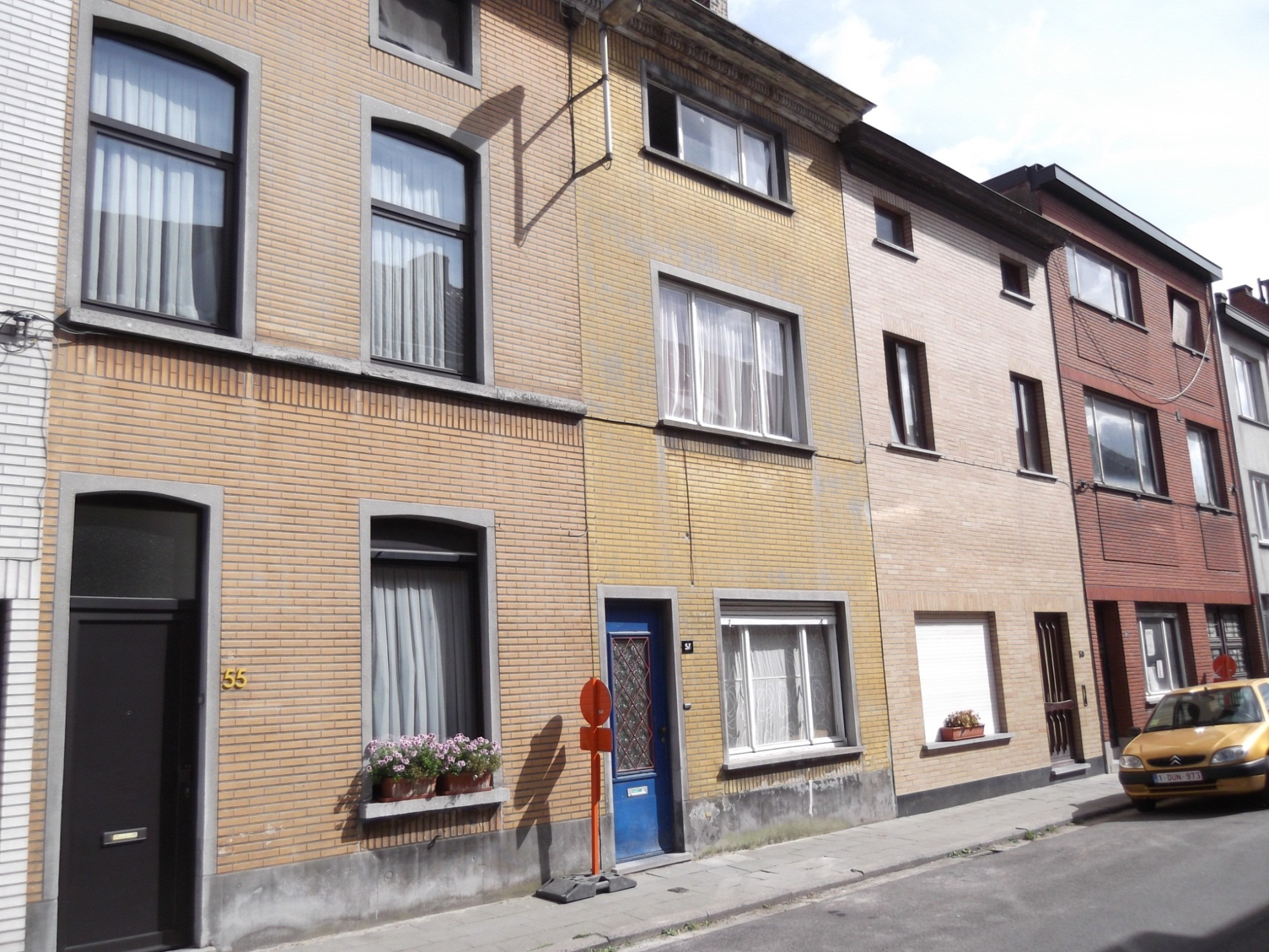 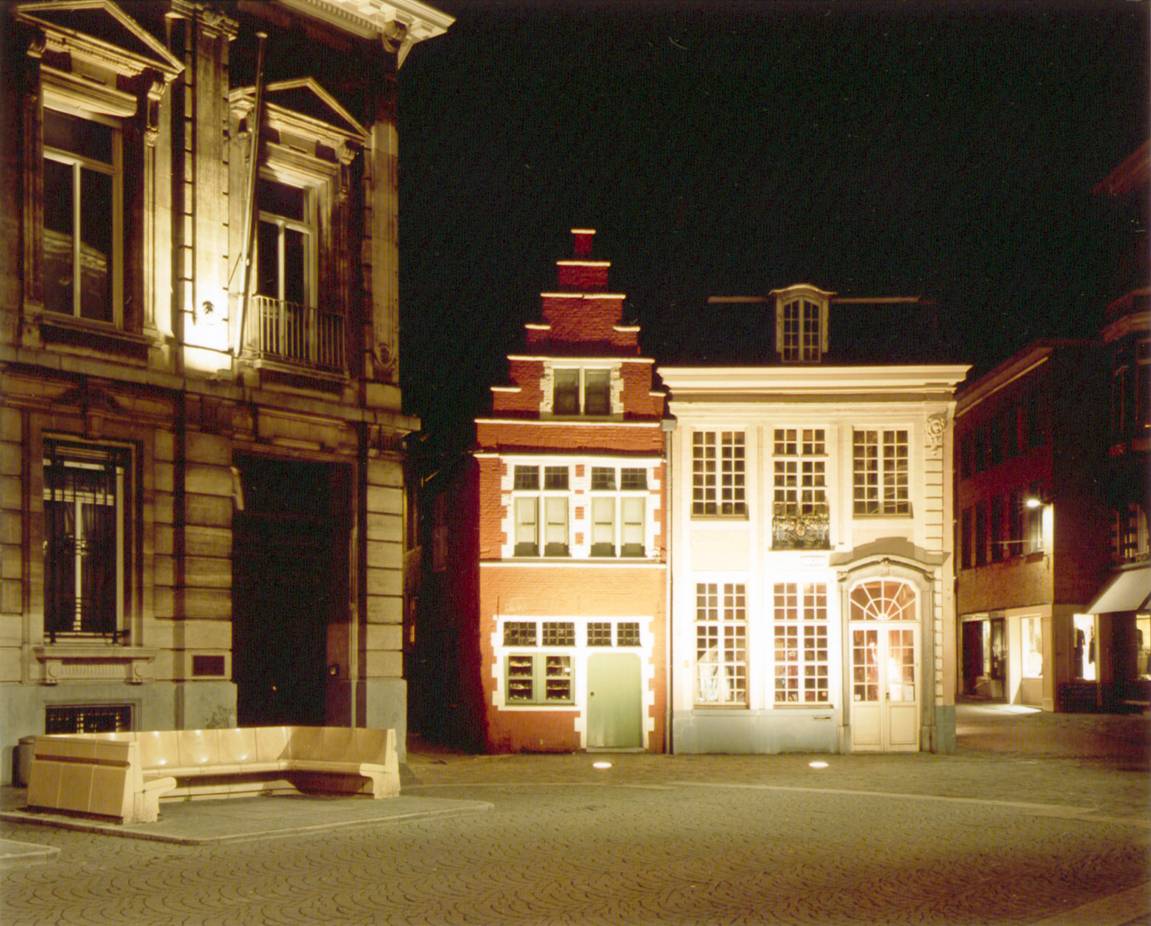 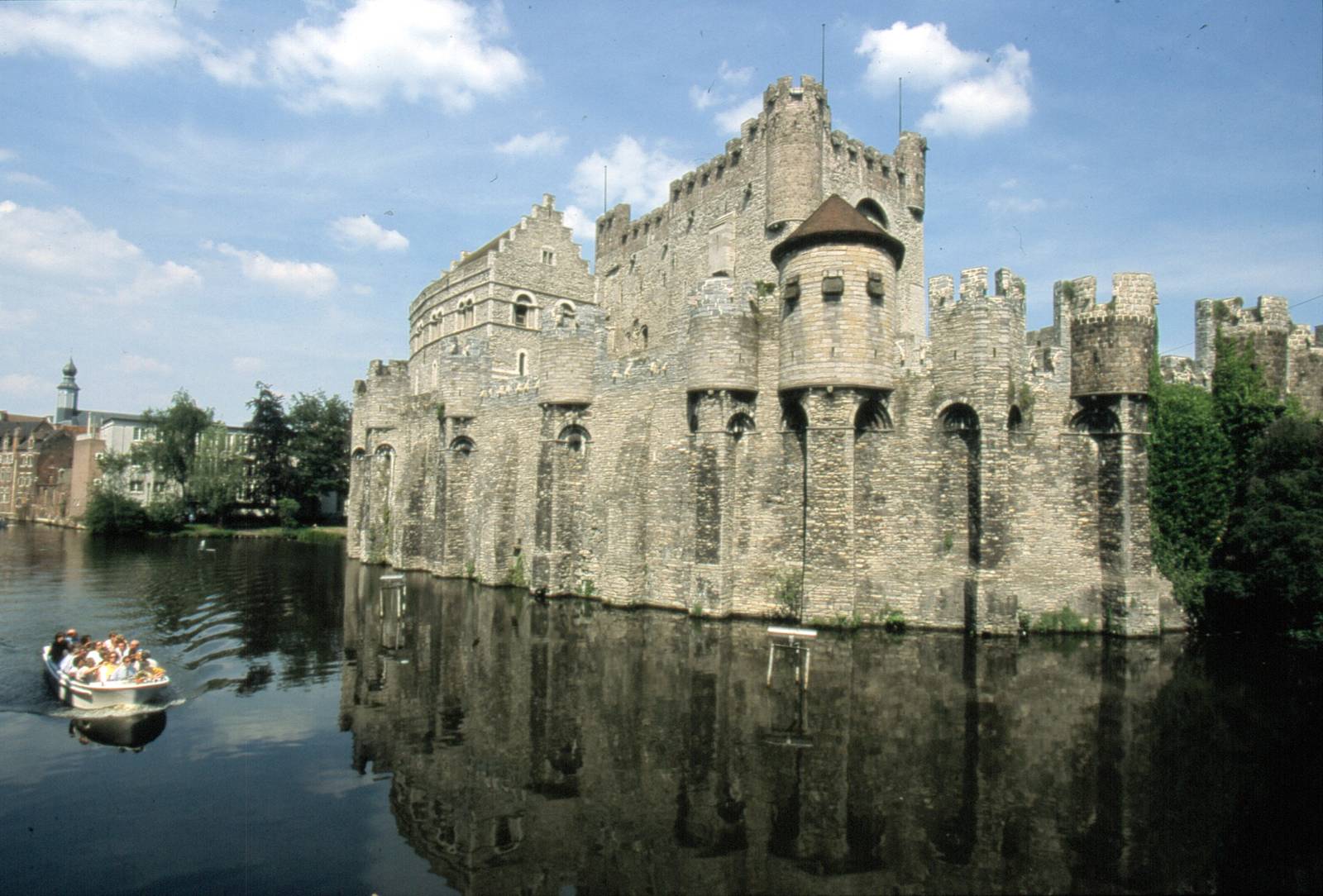 Qualitative living
Ghent climate neutral in 2050?
120.000 dwellings        	 => 3.300 /y
19.000 businesses 	=> 530 /y
600 own buildings	 => 16 /y
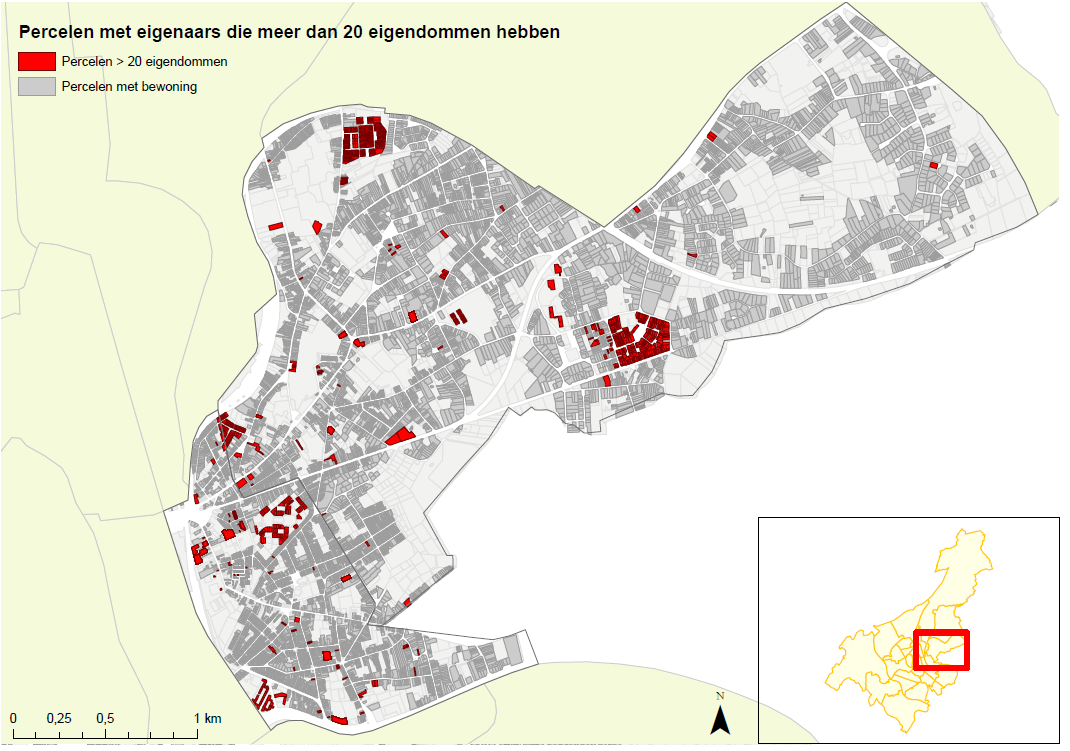 Plots with owners of more than 20 premises
What motivates ?
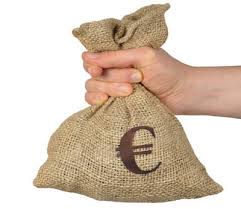 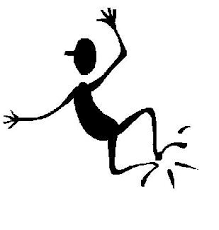 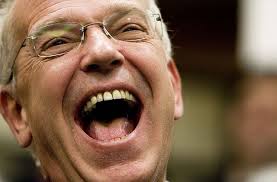 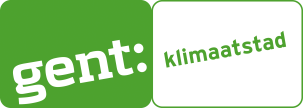 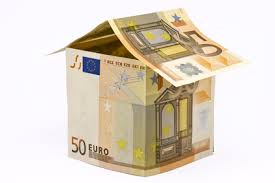 Measures:

Energy susbsidies tailor made on the income of households

Link with subsidies for qualitative living

Cheap loans (2%) for energy investments especially for social weak households (0%)

Subsidies for bottom up projectsof citizens and other stakeholders: sustainable districts


Crowdfunding and participation platform
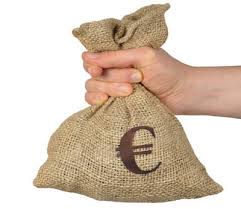 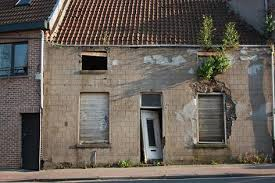 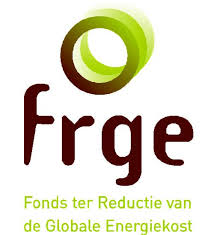 > 8.224.000 €
loans
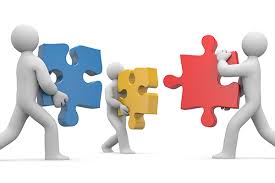 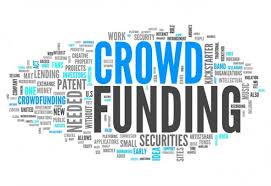 Duurzame wijken
Stakeholder input:

Support mostly for socially weak households

Substantial support

Tackle the rental market too

The support should help people in whatever phase they are of their retrofit project

Retrofit needs to be done in several phases for socially weak households to make it payable or when they can’t take up big loans
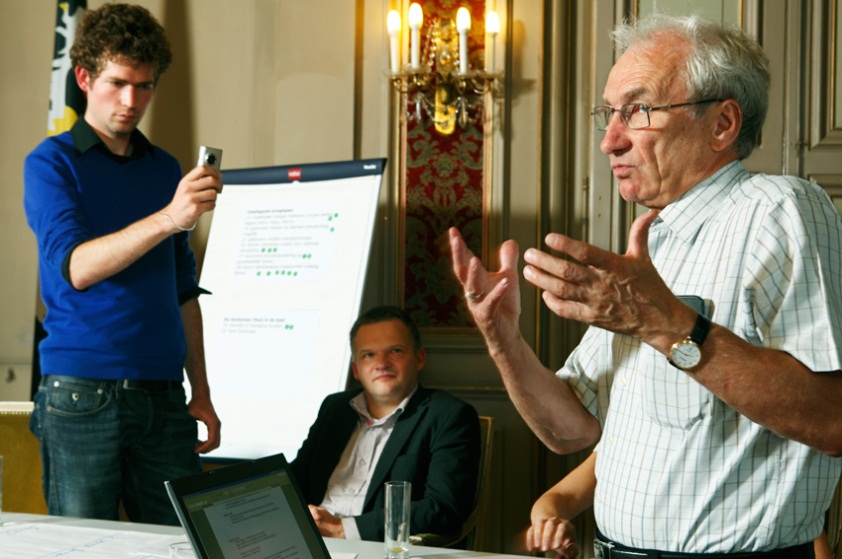 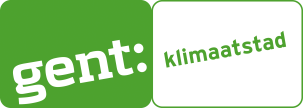 Energy subsidies
Owner of 1 house
> €57.884
+ index
Or owner of several houses
< €40.519 (single)
Or €57.884
(not single)
+ index
< €28.942 + index
Or private social rental
< €34.338 (single)
Or €45.128 (not single)
+ index
income
x
x
x
x
Roof insulation 
Supplement (roof)
Roof renewalFaçade insulationFloor insulationInsulating windowsHeat pumpFloor heatingSmall energy jobs
x
x
x
x
x
x
x
x
x
x
x
x
x
x
x
x
x
x
Max. 1.500
Max. 4.600
Max. 2.500
Max. 1.000
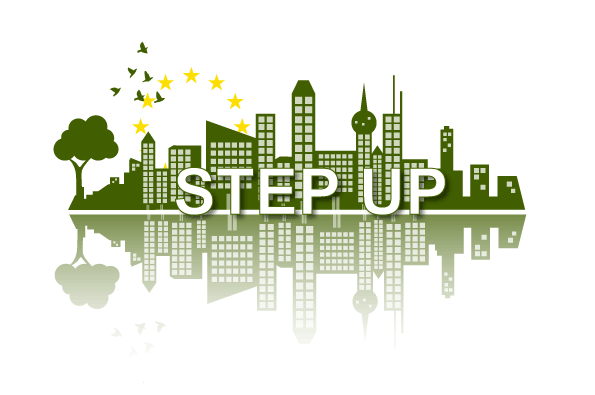 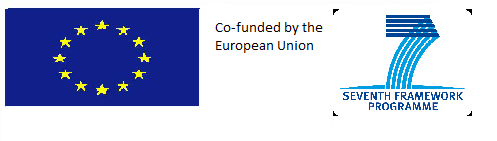 Thank you for your attention!
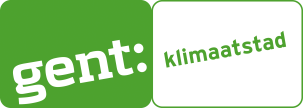